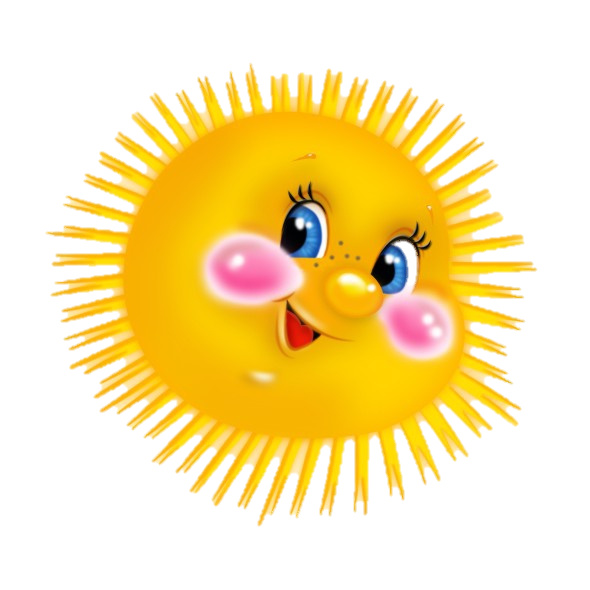 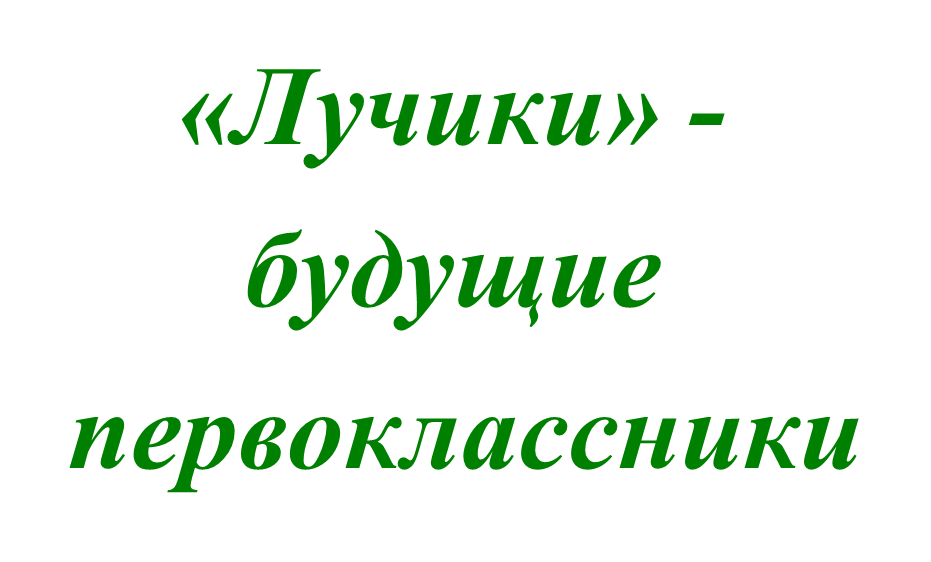 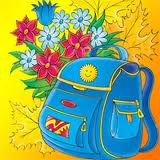 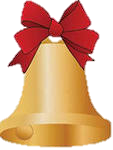 Скоро в школу мы пойдём
И портфель с собой возьмём.
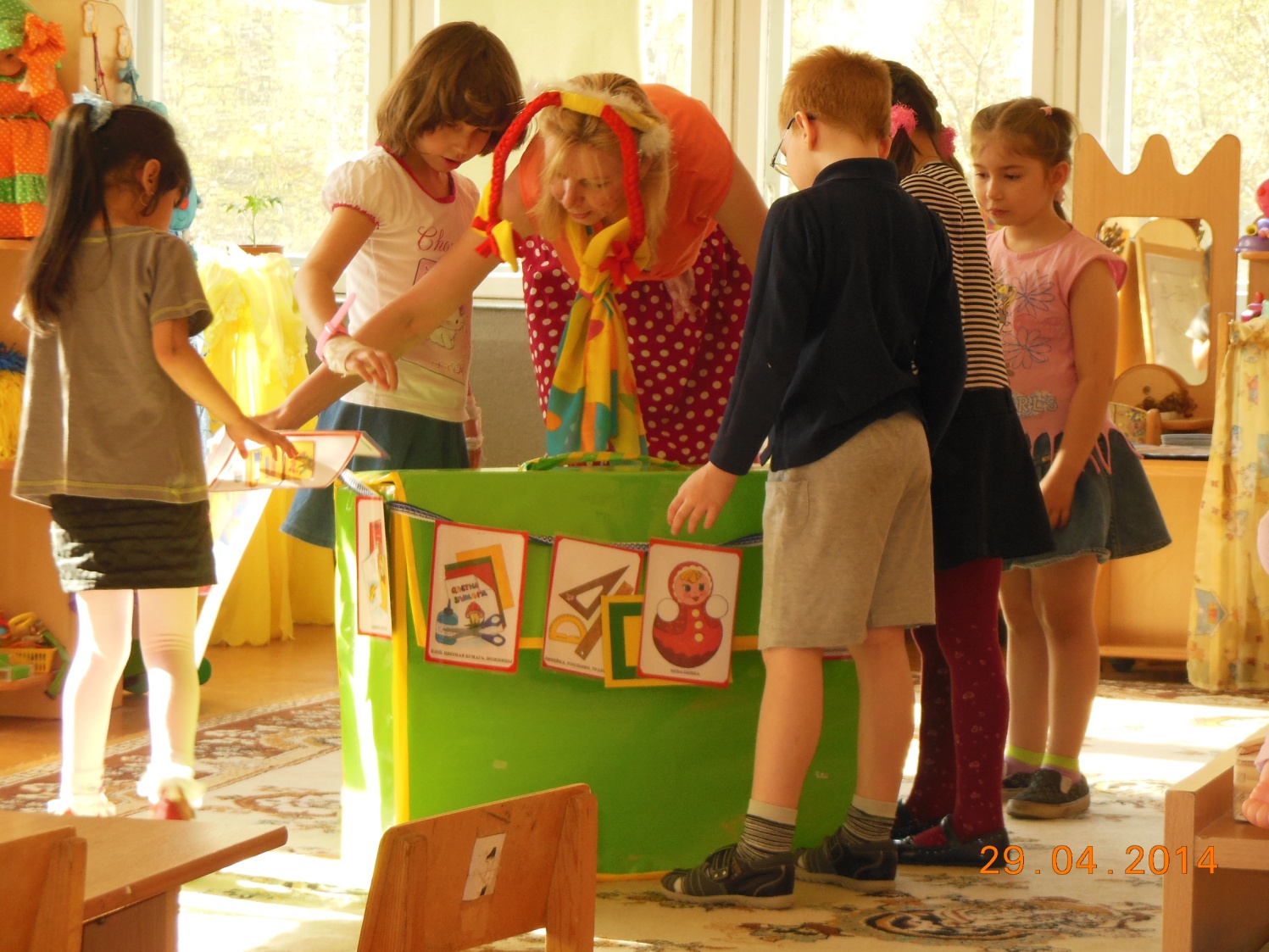 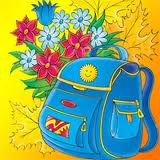 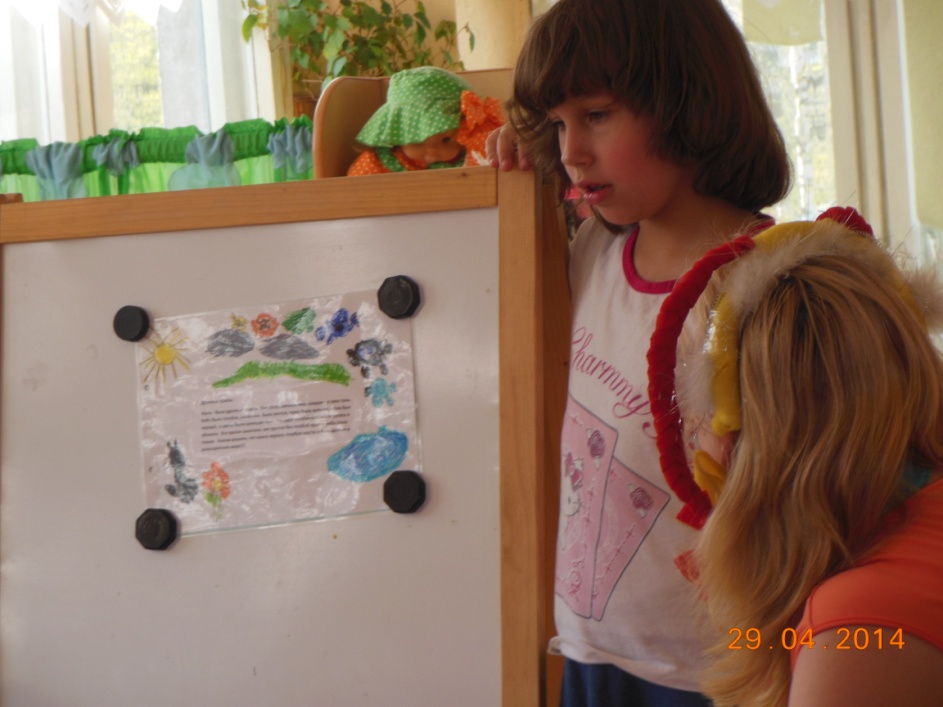 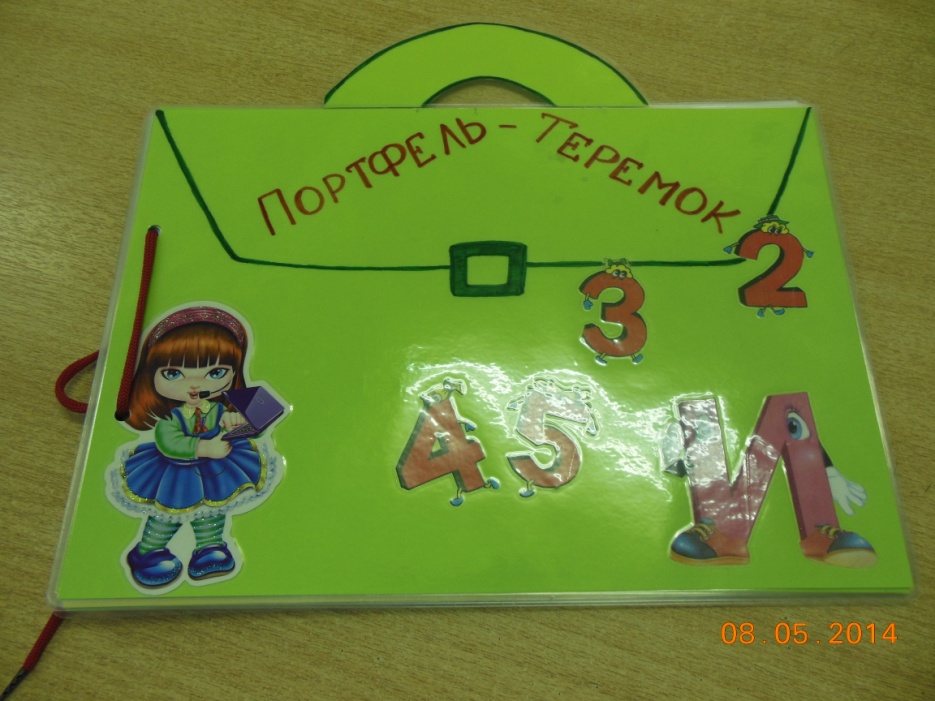 Наш волшебный портфель- теремок.
В нём живут сказки, которые сочинили дети о школьных принадлежностях.
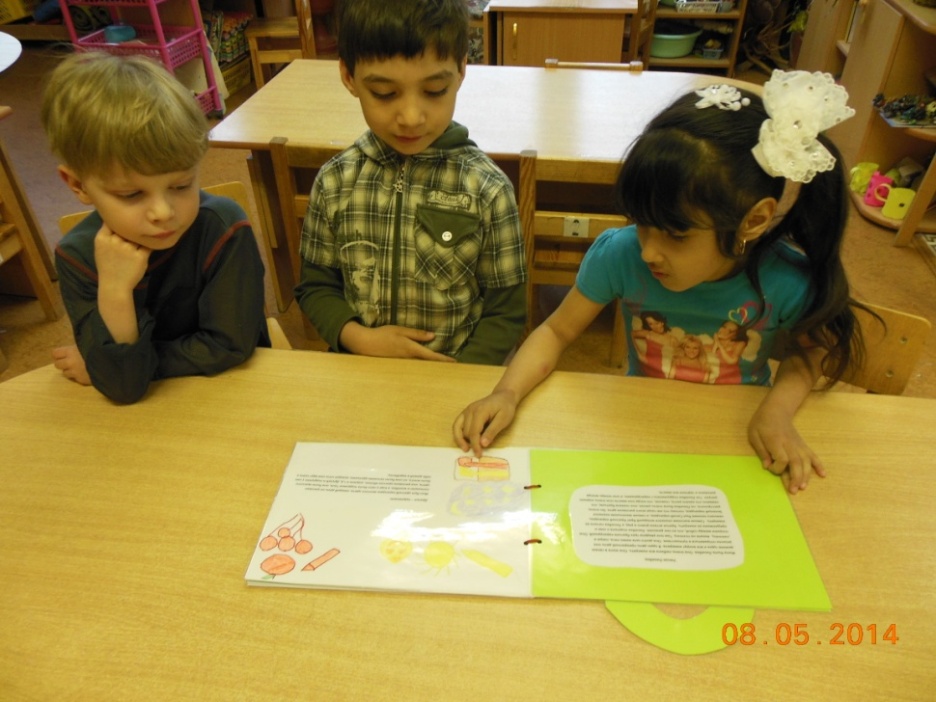 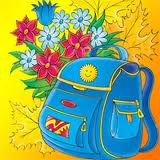 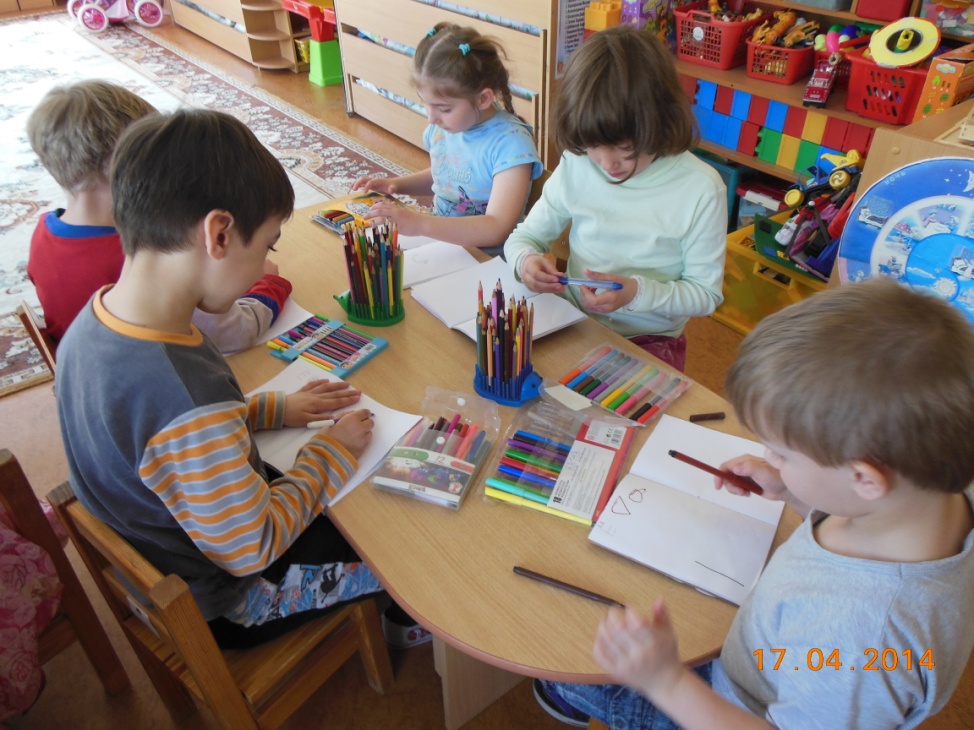 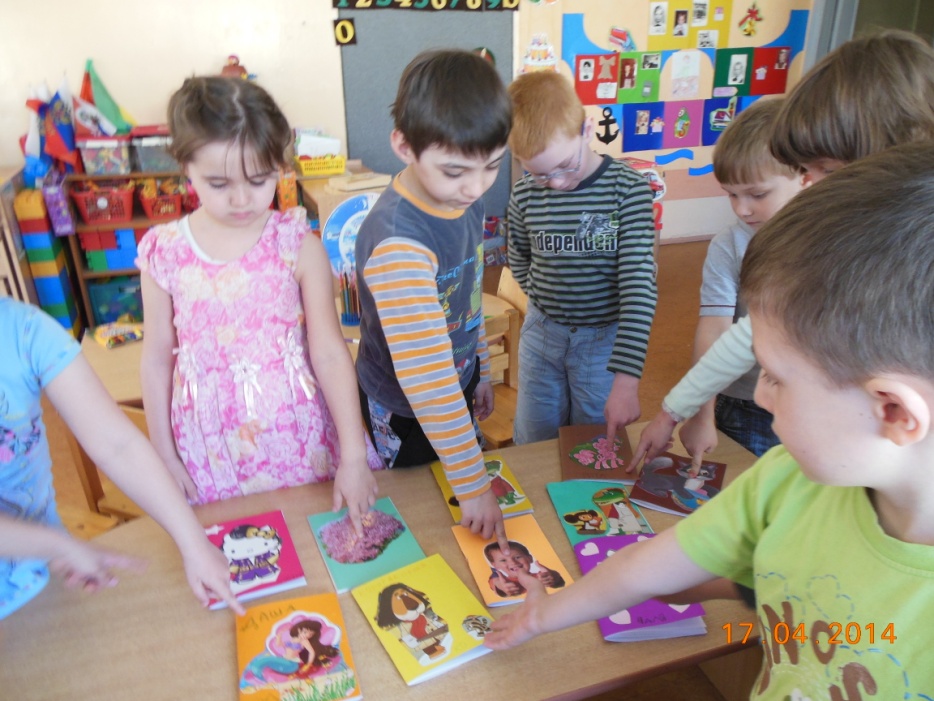 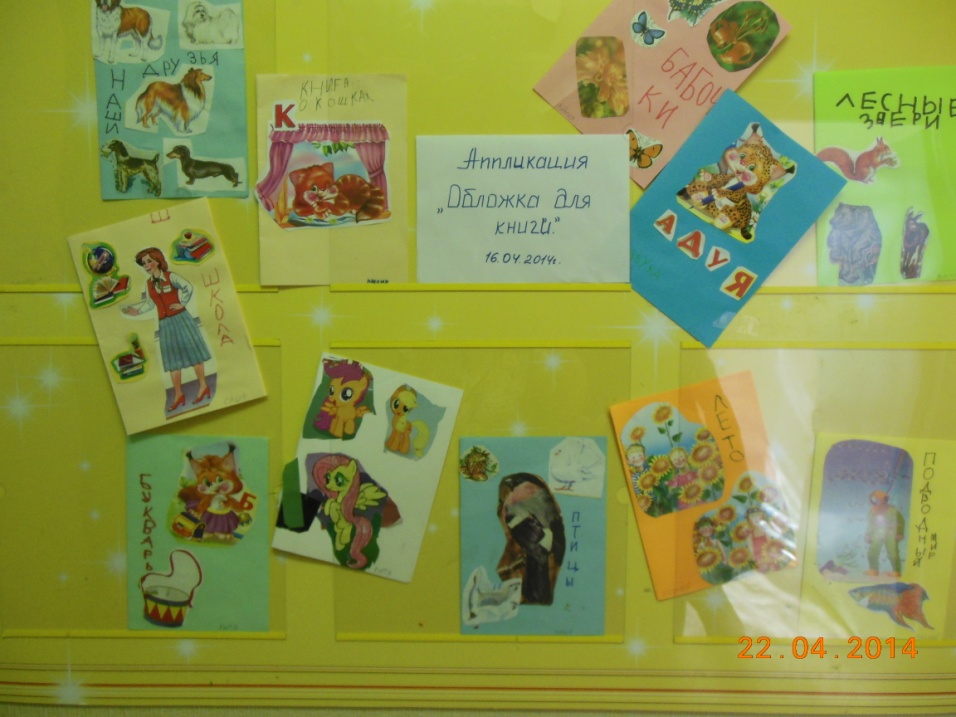 Дети придумали и изготовили обложки для книг.
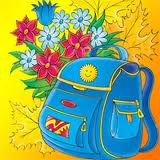 Фотовыставка «И мамы, и папы тоже учились.»
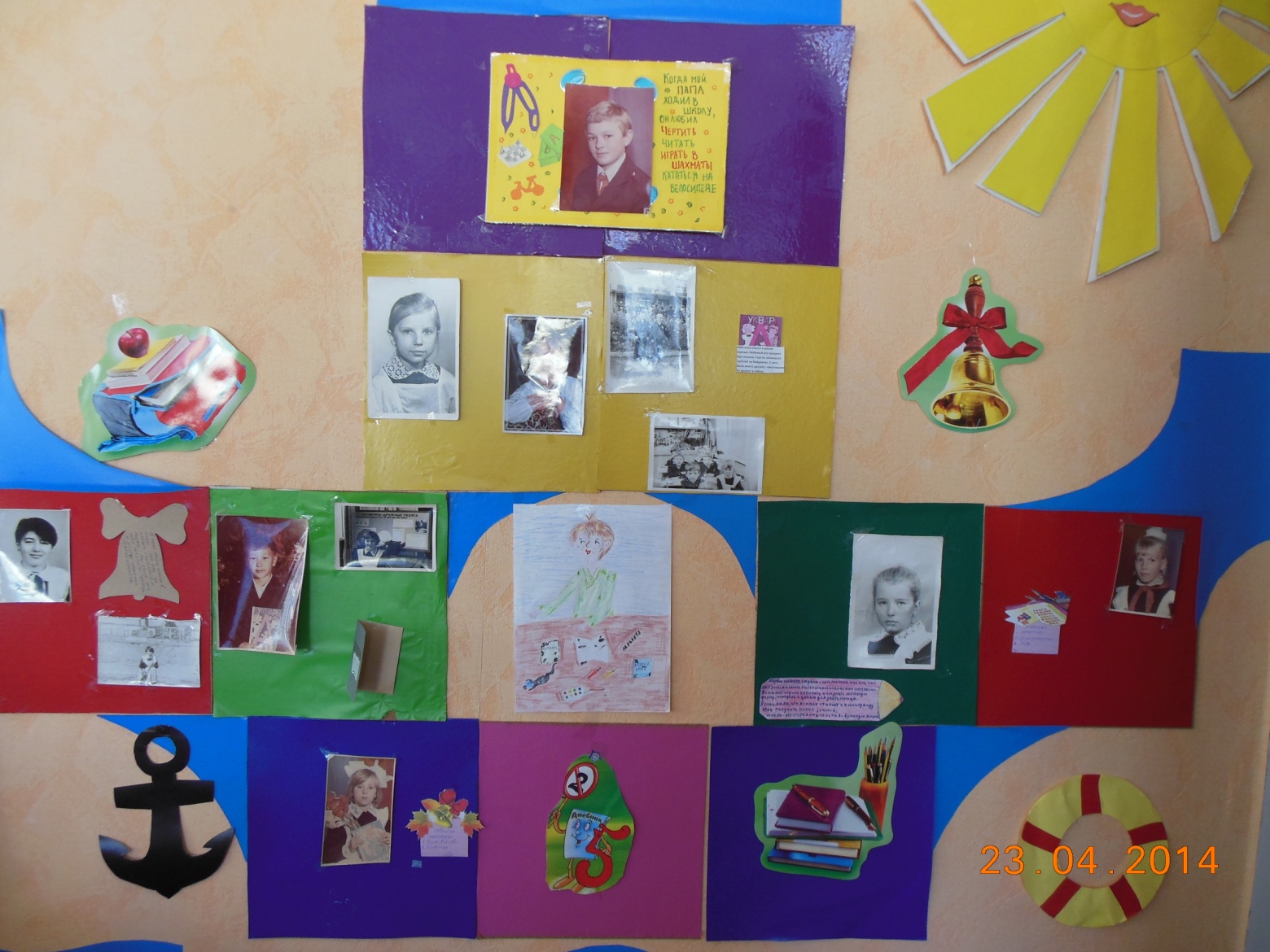 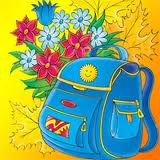 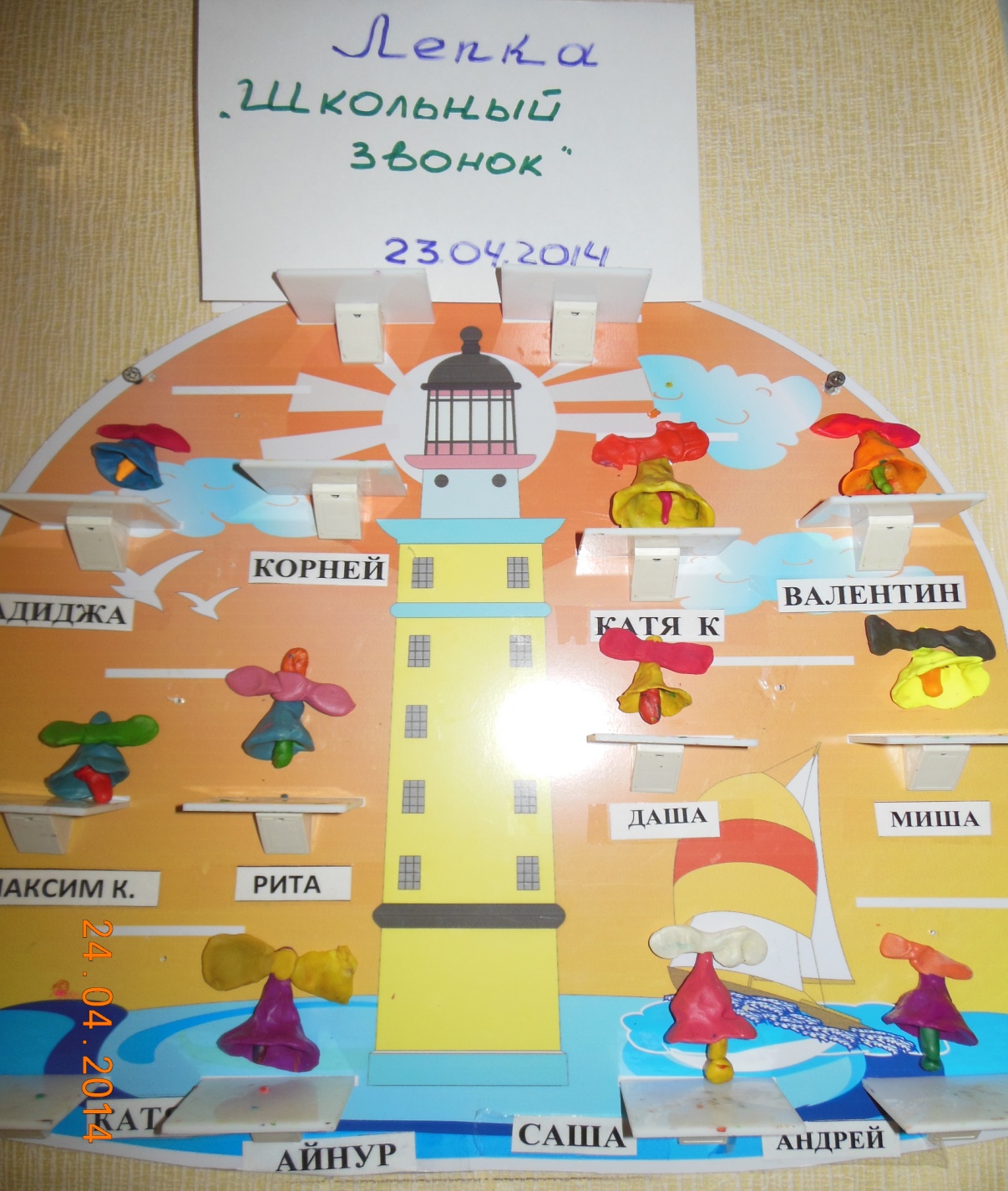 В школу 
Нас зовёт звонок,
Торопитесь на урок.
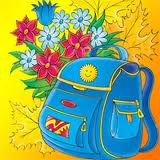 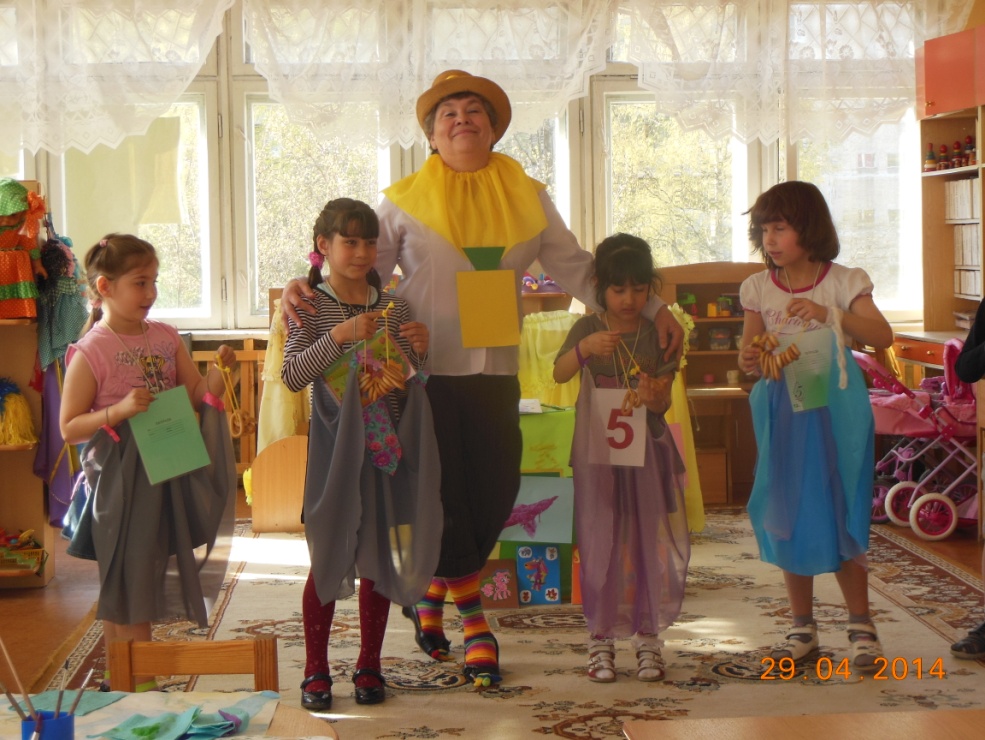 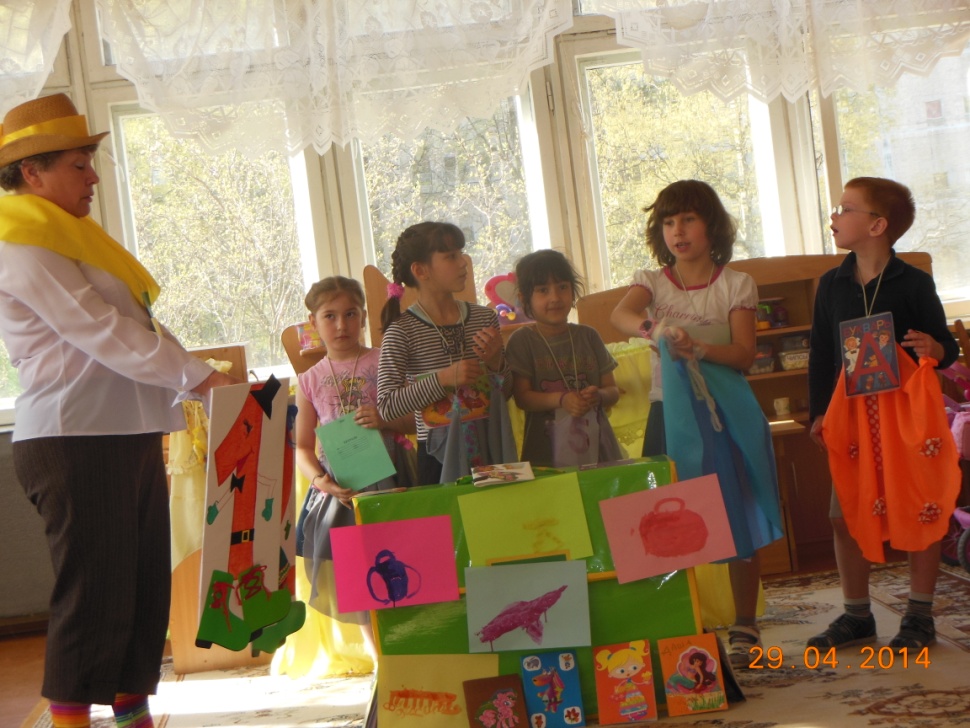 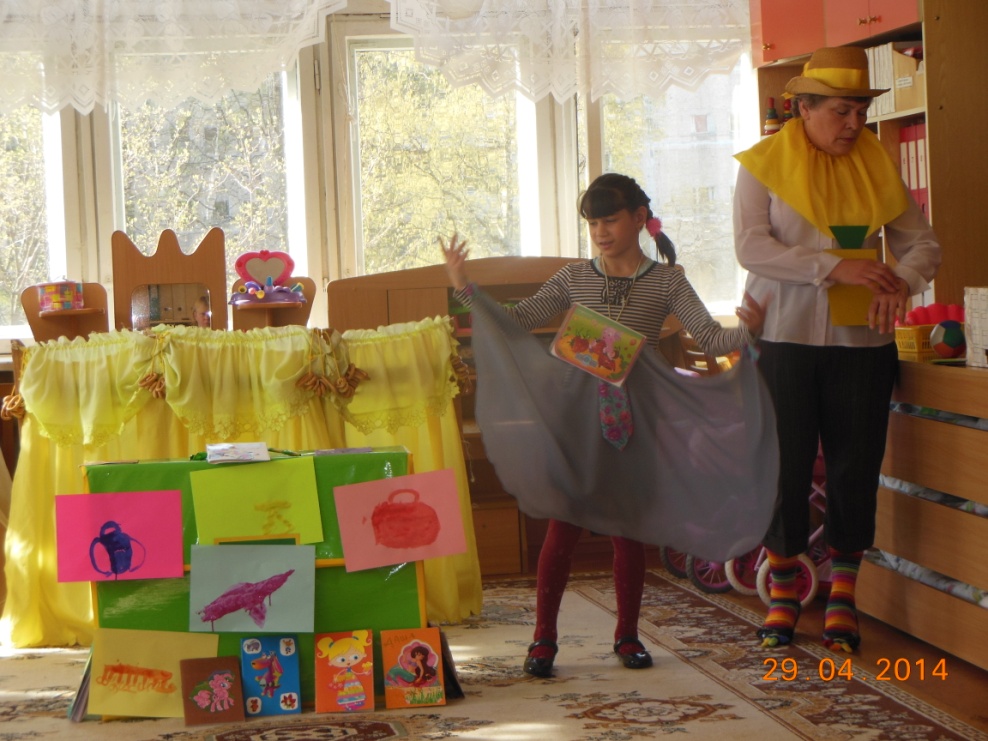 Сказки сочинили, 
Сами оживили.
Получилось Представление- 
Всем на удивление.
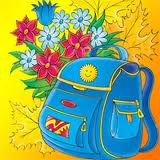 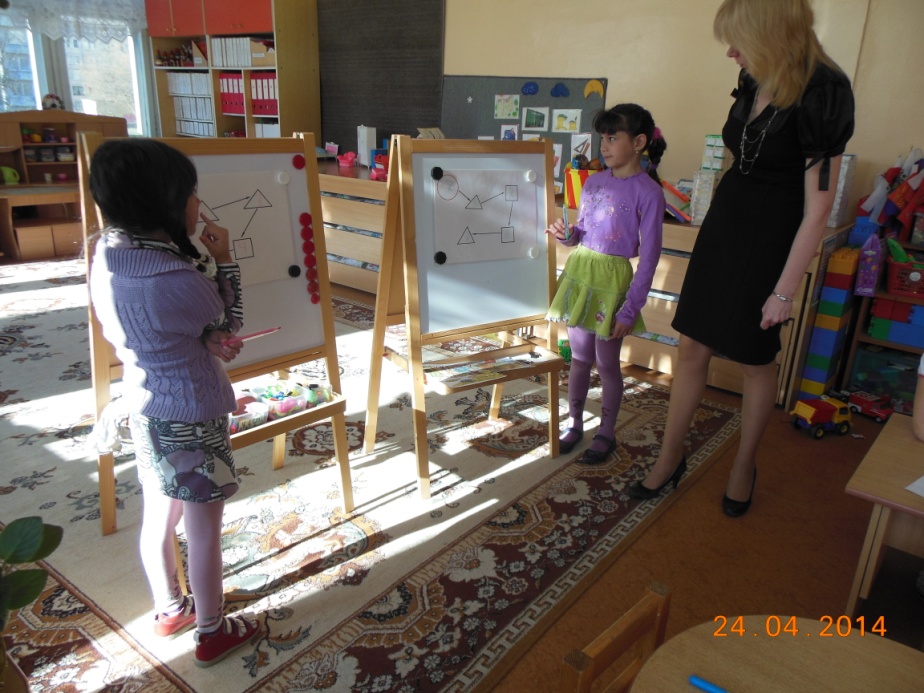 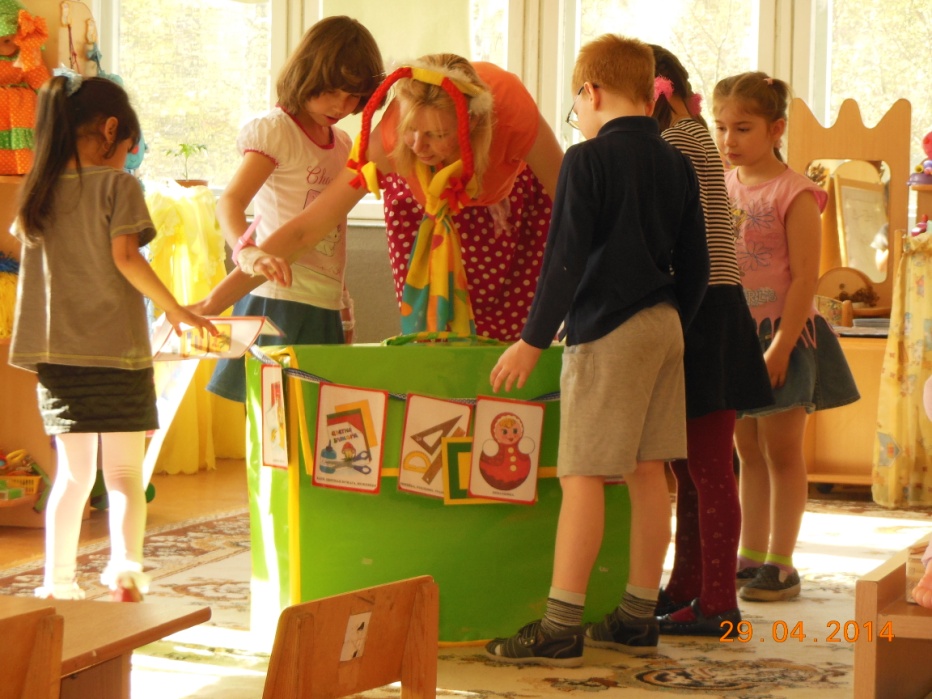 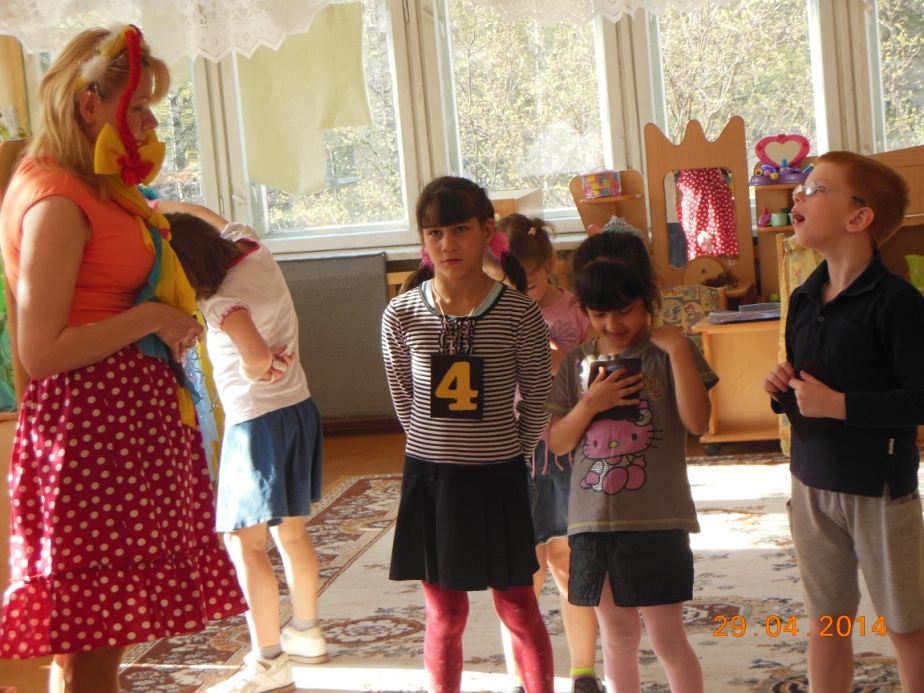 Научились мы считать, 
Цифры, буквы называть.
Будем в школе мы учиться 
Только на оценку «5»!
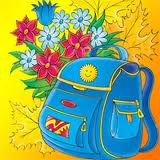 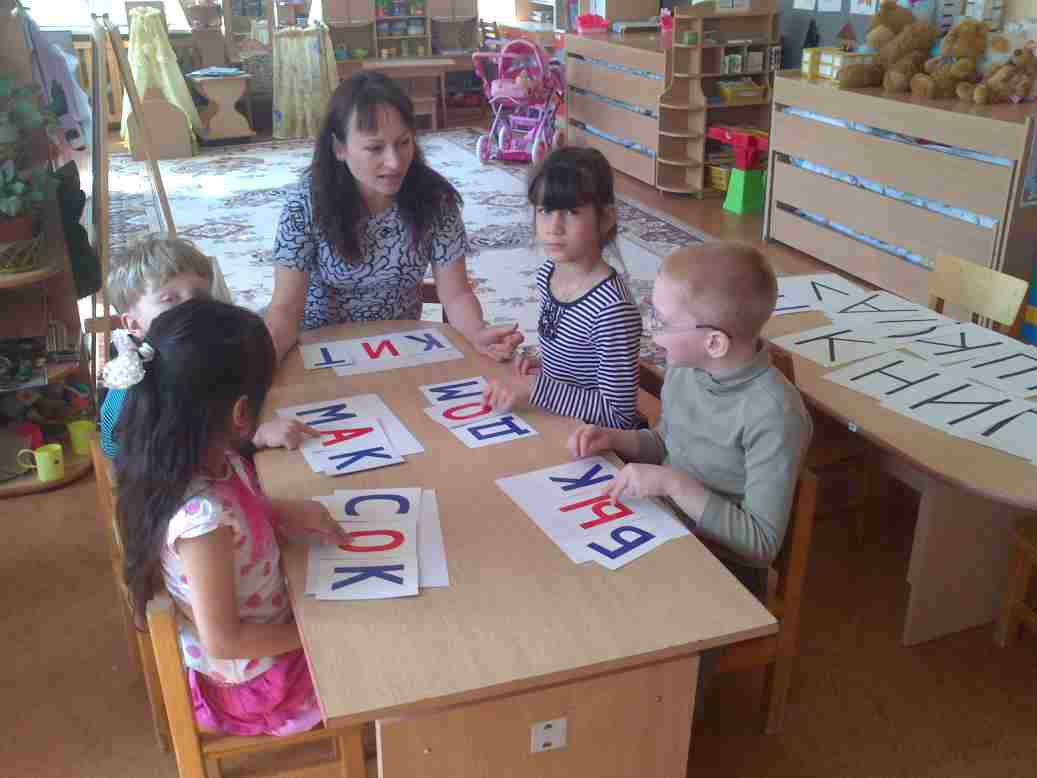 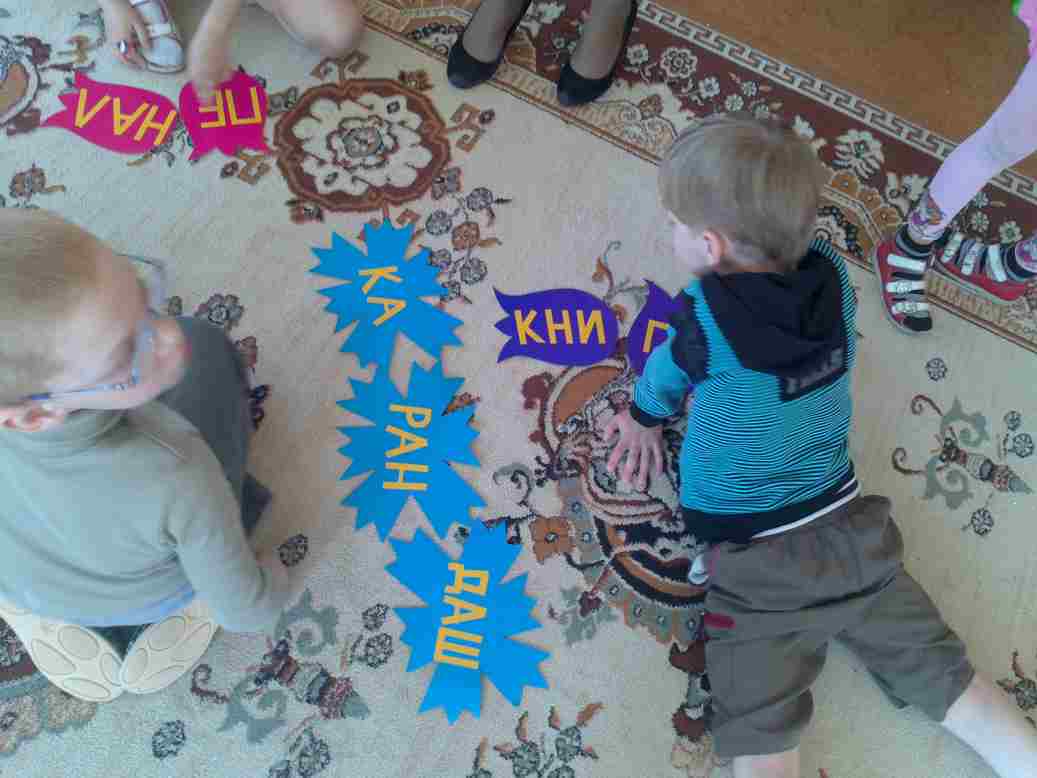 Как хорошо уметь читать! 
Не надо звать, не надо ждать,
А можно взять и почитать!
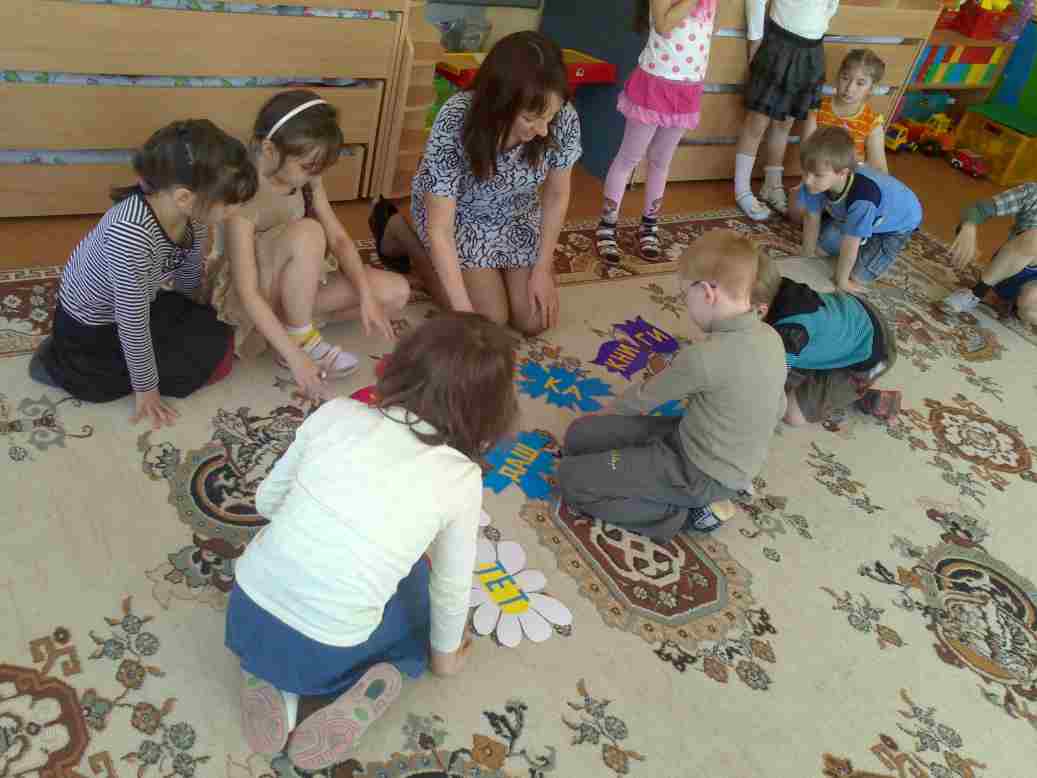 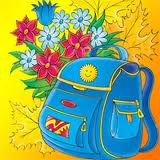 Готовы в школу мы пойти!
Пожелайте нам успеха и счастливого пути!
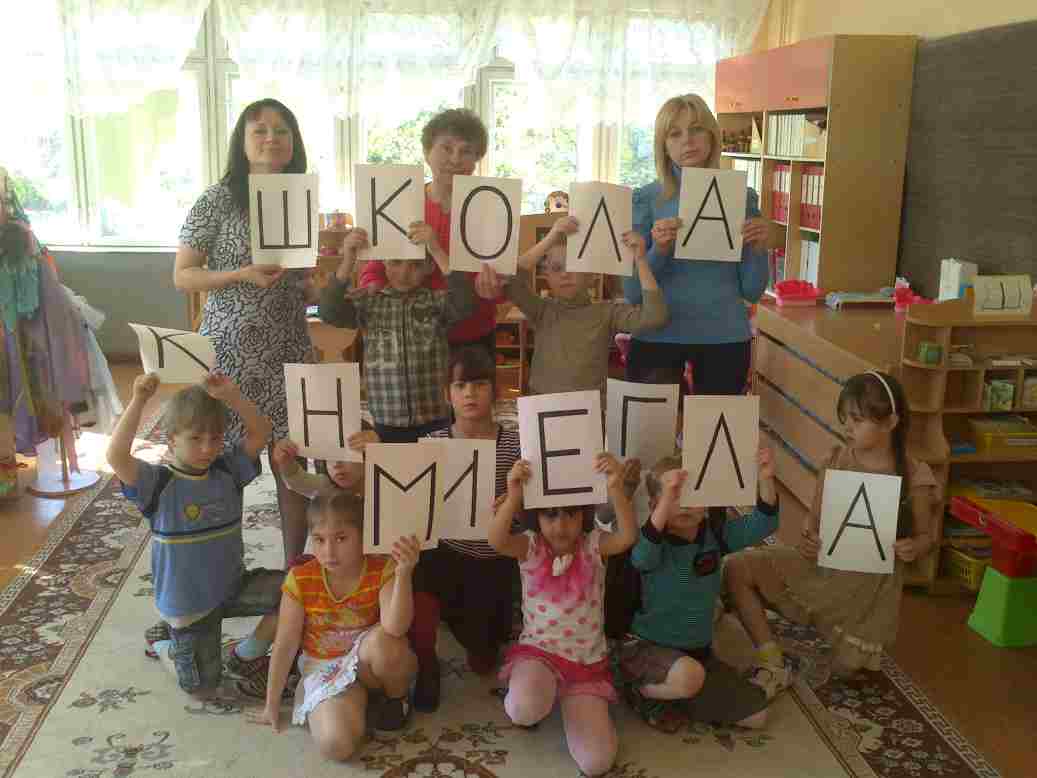 Фото где мы все с буквами
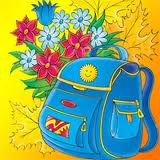